CONTEXTUALIZAÇÃO, PREMISSAS DO PROGRAMA
E GOVERNANÇA
Controles Preventivos e Avaliação do Programa - CGE
23 - fevereiro de 2022
SUMÁRIO
CONTEXTUALIZAÇÃO 
Pior estado da Federação na geração de empregos, aperto fiscal pela adesão ao RRF, obras paralisadas.
PREMISSAS
Geração de emprego e renda
Democratização dos recursos
Transparência 
Controle/Integridade
GOVERNANÇA
Metodologia de acompanhamento
CONTEXTUALIZAÇÃO
Por meio dos recursos da concessão de saneamento, o PACTORJ promove a retomada do planejamento e execução de obras de infraestrutura social, urbana e logística após longo declínio econômico no estado do Rio de Janeiro ampliado pela crise sanitária da COVID19.
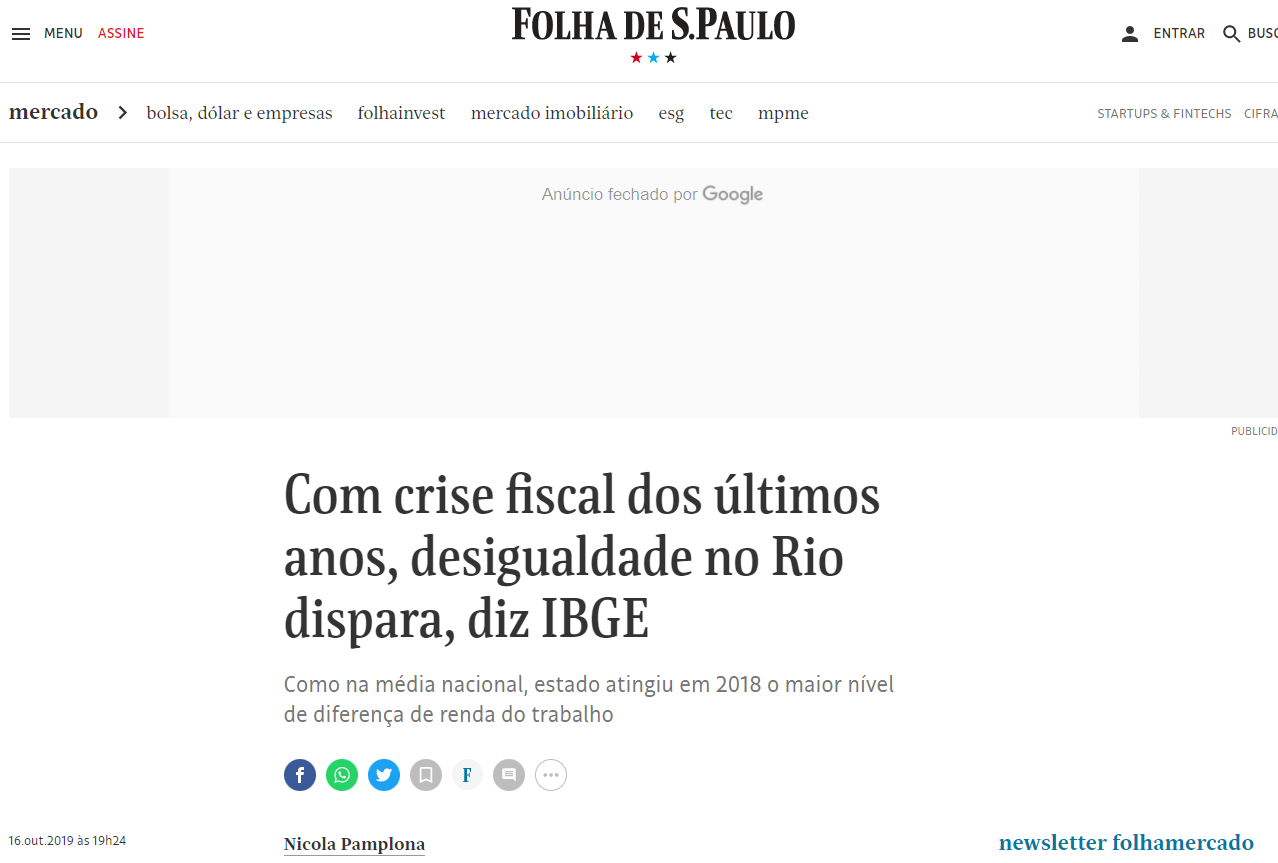 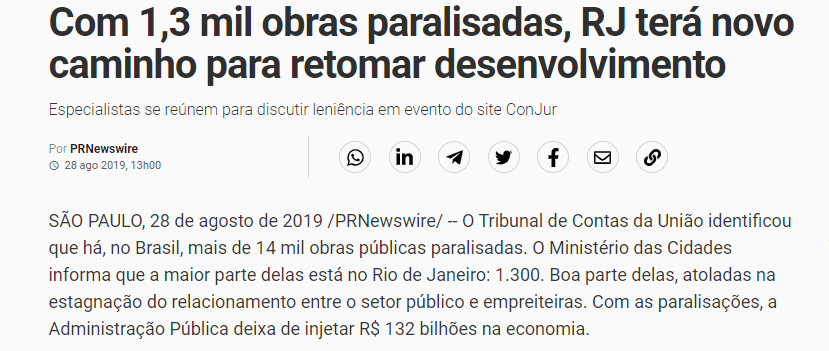 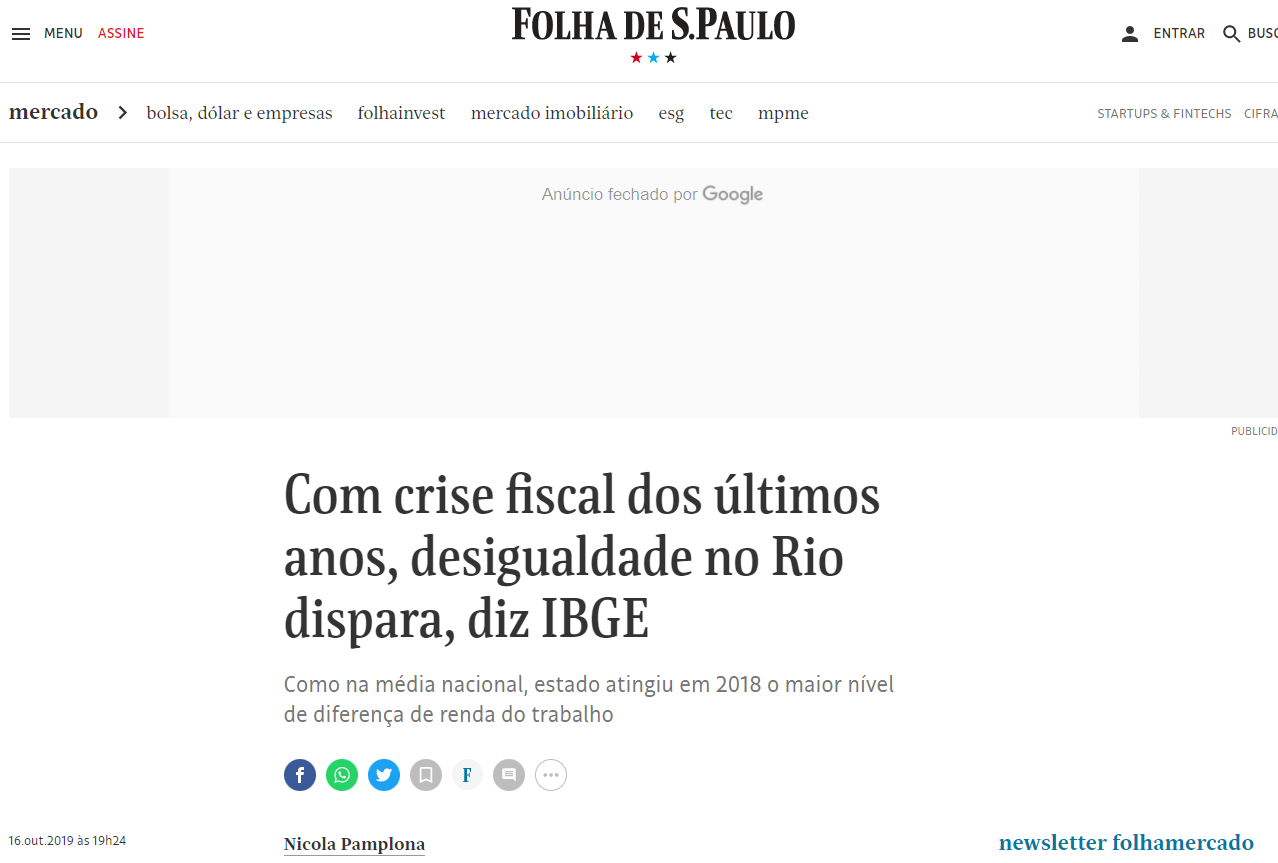 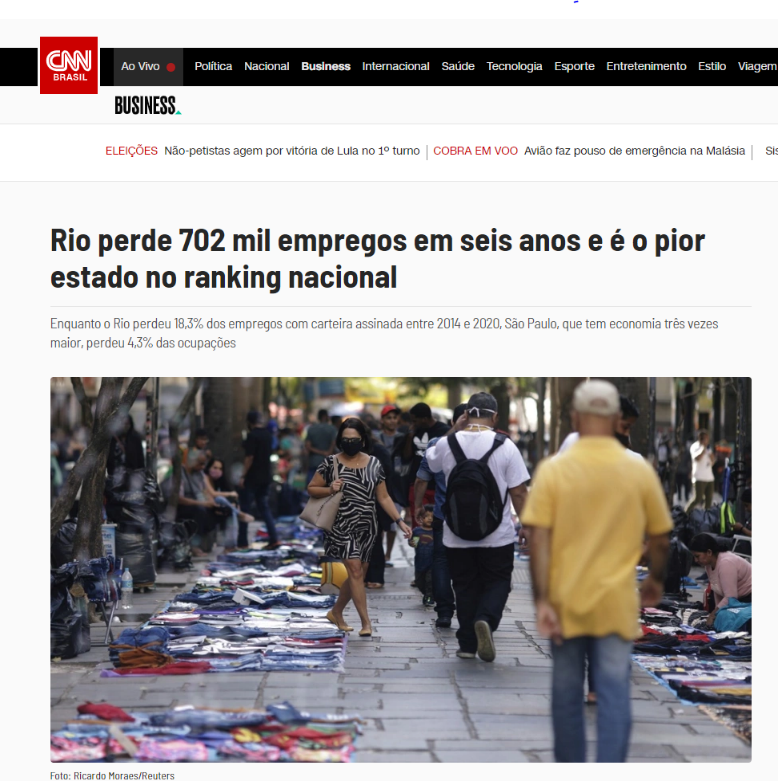 3
CONTEXTUALIZAÇÃO
Ajuste fiscal sacrificou investimentos
4
4
Fonte: Investimentos – SIAFE; RCL – RREO; PIB – CEPERJ e previsão 2020 da FIRJAN
GERAÇÃO DE EMPREGO E RENDA
PACTO-RJ
Multiplicadores da Matriz insumo-produto ERJ
a análise dos resultados mostra os setores impactados pelo programa de investimentos PACTO-RJ. 

Na coluna do PIB vemos o valor que é gerado no PIB estadual com um investimento de R$1,00 em determinado setor. Assim, para cada R$1,00 investido nas Construção, o PIB total do estado aumentará em R$ 1,72.

No caso das ocupações, os valores apresentados são gerados a cada R$100 mil investidos. Nessa lógica, para cada R$100 mil investidos nas Construções, são criadas 1,53 ocupações totais no estado.




Como visto, o impacto previsto no PACTO-RJ é de R$ 28 bilhões no PIB e previsão de gerar mais de 281 mil empregos.
5
5
Nota: A classificação destes setores segue a CNAE 2.0, que pode ser consultada na página do IBGE.
Ano Base 2015 – Nota Técnica Nº 57/2021 – SUBPOF - SEFAZ-RJ
DEMOCRATIZAÇÃO DOS RECURSOS
Os investimentos do Programa são da ordem de R$ 17 bilhões e contemplam mais de 50 projetos nos 89 municípios fluminenses.
6
6
TRANSPARÊNCIA
Monitoramento e acompanhamento de projetos e recursos aplicados nas obras públicas do ERJ, informação atualmente ausente no conjunto de informações disponibilizadas conforme Ranking da CGU
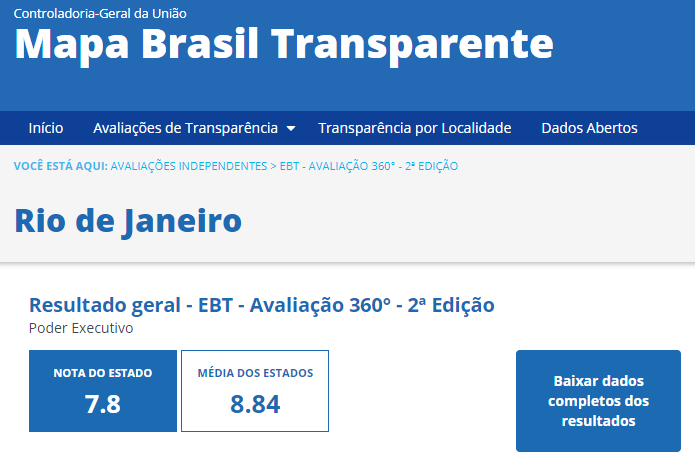 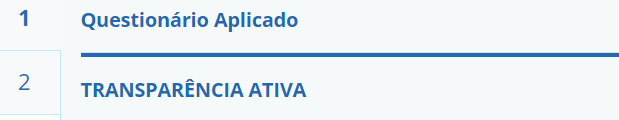 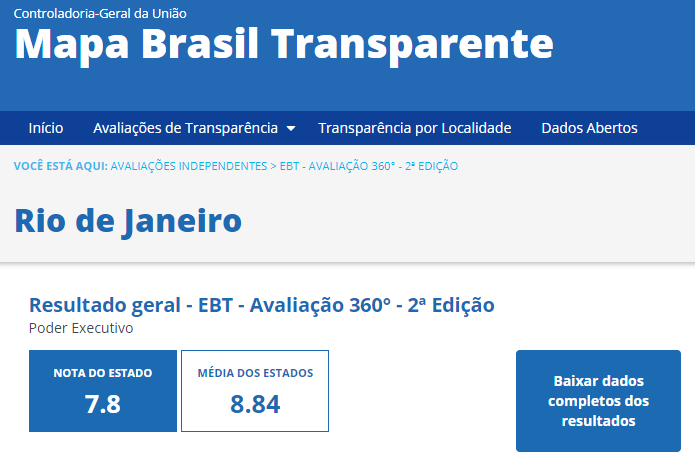 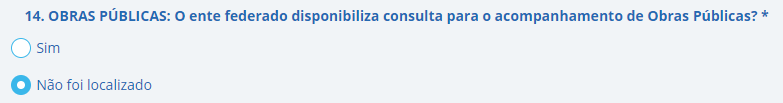 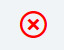 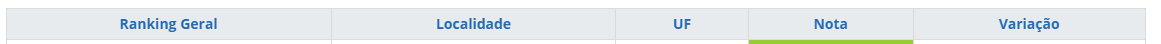 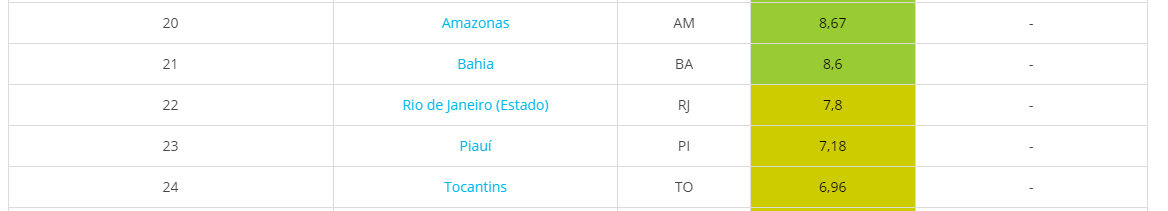 CONTROLE E INTEGRIDADE
Sinergia entre órgãos e entidades de controle do ERJ promovendo avaliações em todos as fases do ciclo do projeto visando à avaliação de governança, gestão de riscos e controle preventivo das contratações.
1ª - Camada de Controle
2ª - Camada de Controle
3ª - Camada de Controle
Controle orçamentário 

Controle Financeiro

Controle Legal

Gerenciamento de Riscos 

Conformidade
Controle de processos de trabalho

Procedimentos internos
Auditorias Internas
Auditoria externa - TCE
Poder Legislativo
SEPLAG / SEFAZ / PGE
CGE
ALTA GERENCIA – Secretarias/Órgãos finalísticos
GOVERNANÇA
Dados dos empreendimentos escopo, meta, executor e  valor

Definição de cronogramas das obras

Resultados processuais – marcos legais, normativos, organizativos, técnicos
Acompanhamento e tomada de decisão

Dialogo para solução dos entraves 

Transparência para a sociedade
OPERACIONAL
ESTRATÉGICO
Assegurar prazos e resultados

Identificar e provocar soluções aos entraves

Relatórios gerenciais periódicos
TÁTICO
FERRAMENTAS:
Portal Público: PACTORJ
Sistema de Gestão Interna: PACTOGP
SIGA, SIAFERio, SEI
GOVERNANÇA
A atual composição do status do ciclo de monitoramento dos projetos PACTORJ
10
Pablo Villarim
pablovilarim@casacivil.rj.gov.br

PACTO-RJ